Mechanics of Materials Engr 350 – Lecture 30Beam Deflection Integration Method
Beam relationships
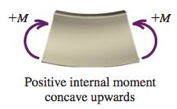 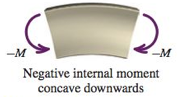 2
Relationships between beam diagrams
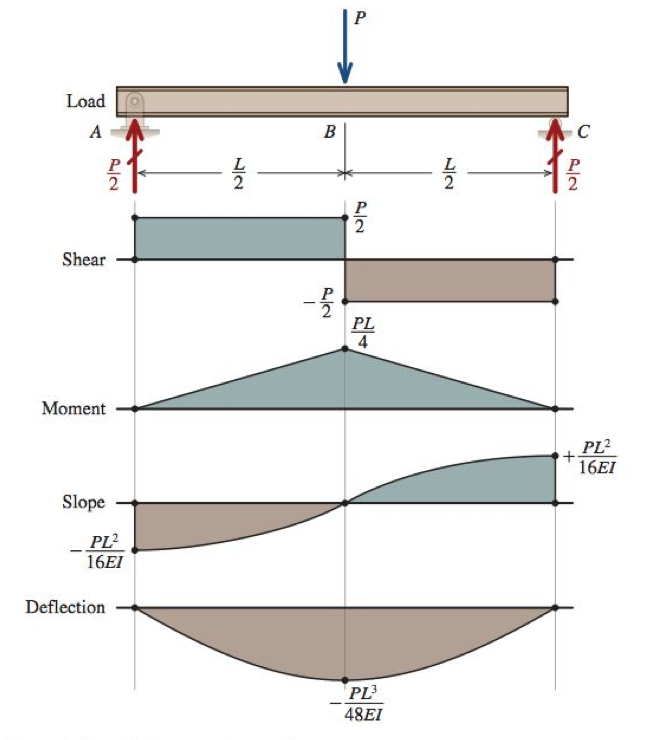 If you know the deflection curve:
Derivative of deflection to get slope
Derivative of slope to get moment
Derivative of moment to get shear


Only one problem: we can’t measure deflection easily  
Usually start from moment diagram and INTEGRATE to get deflection!
3
Deflections by integration of the moment equation
If the beam meets all of several assumptions, the moment equation can be integrated to give the deflections of the beam
These assumptions are
Beam deflections are small
Planes remain plane
E & I are constant (constant material, prismatic)

Boundary conditions
Specific values of deflection or slope that are known.
When a beam is analyzed in sections, the boundary conditions are known at the ends of the section. (Bounds of section considered, not necessarily the beam)
One BC can be used only once to determine a constant of integration
4
Boundary conditions continued
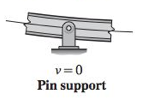 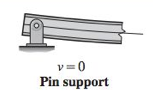 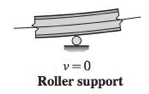 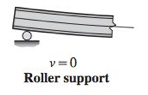 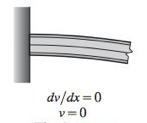 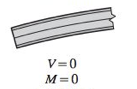 5
Continuity conditions
In beams, different sections can have different moment and shear equations, so we must write different deflection equations in each section. Since the beam is continuous, there is not an abrupt change in the the deflection or slope of the beam and this fact can be used as a “boundary condition” to solve for constants for the specific section.
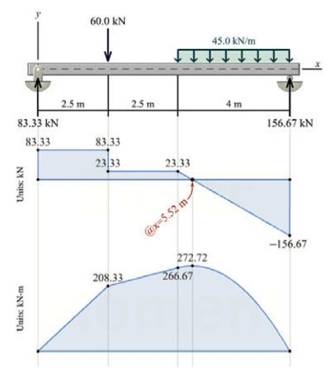 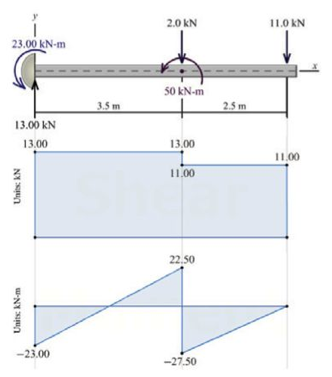 6
Symmetry conditions
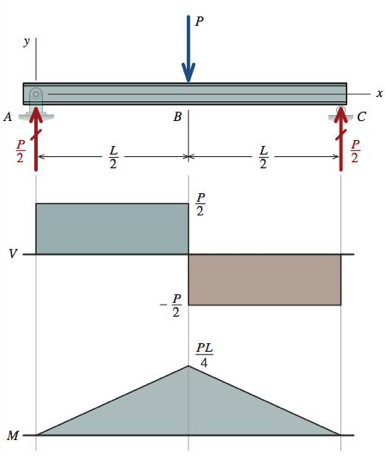 Sometimes symmetry exists in a beam


In this case, the slope at the mid-span must be zero


Remember, only one constant of integration can be determined from each boundary, continuity, or symmetry condition.
7
Procedure for double integration method
8
Example Problem 1
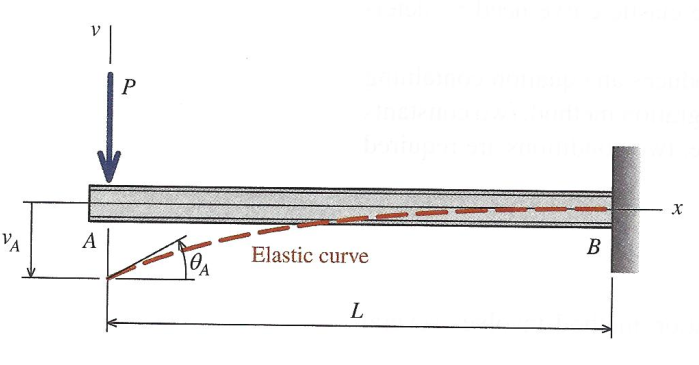 For the beam and loading shown, and assuming EI is constant, use the double-integration method to determine:
(a) the equation of the elastic curve for the beam. (b) the deflection and slope at A.
Sketch: 	Sketch the beam including supports, loads, and the x–v coordinate system. Sketch the approximate shape of the elastic curve.
			See above
Support reactions: Determine the beam reactions by considering the equilibrium of the entire beam. Show these reactions in their proper direction on the beam sketch.
There are no support reactions at x = 0, but there are two important reactions at x = L. 
RB = P, and MB = PL
Equilibrium: For each segment to be considered, draw a FBD that cuts through the beam segment at some distance x from the origin. Show all loads acting on the FBD. From the FBD, derive the bending-moment equation, taking care to note the interval for which it is applicable.





The bending moment equation is:
M = -Px (sad beam)
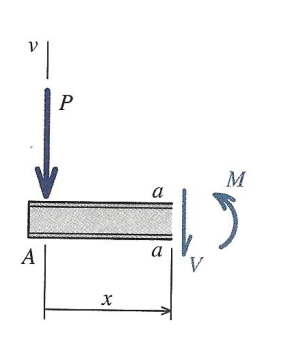 9
Example Problem 1
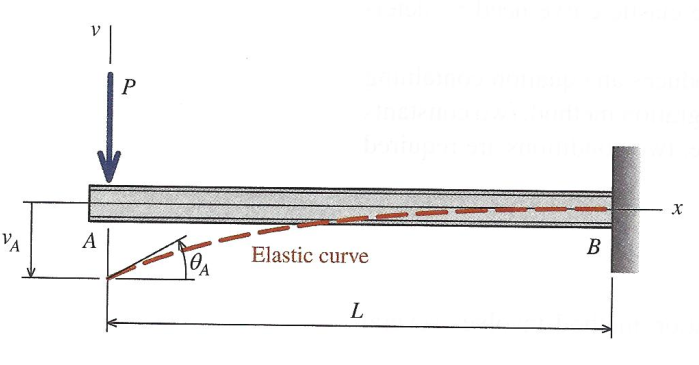 For the beam and loading shown, and assuming EI is constant, use the double-integration method to determine:
(a) the equation of the elastic curve for the beam. (b) the deflection and slope at A.
10
Example Problem 1
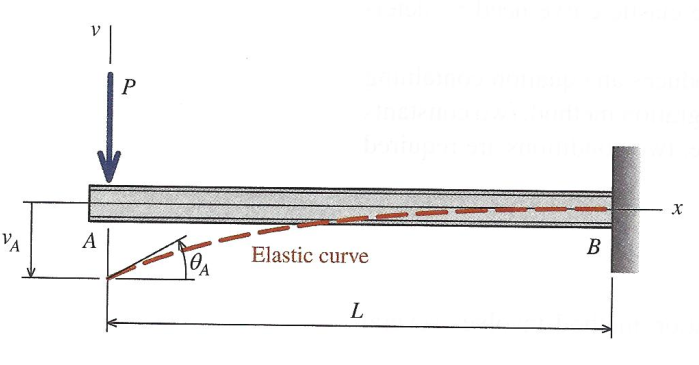 For the beam and loading shown, and assuming EI is constant, use the double-integration method to determine:
(a) the equation of the elastic curve for the beam. (b) the deflection and slope at A.
11
Example Problem 2
For the beam and loading shown, use the double-integration method to determine
(a) the equation of the elastic curve for the beam. (b) the maximum deflection. (c) the slope at A.
Assume that EI is constant for the beam.
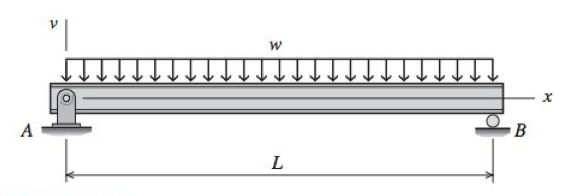 12